2020·年度
-	酒店合作权益说明	-
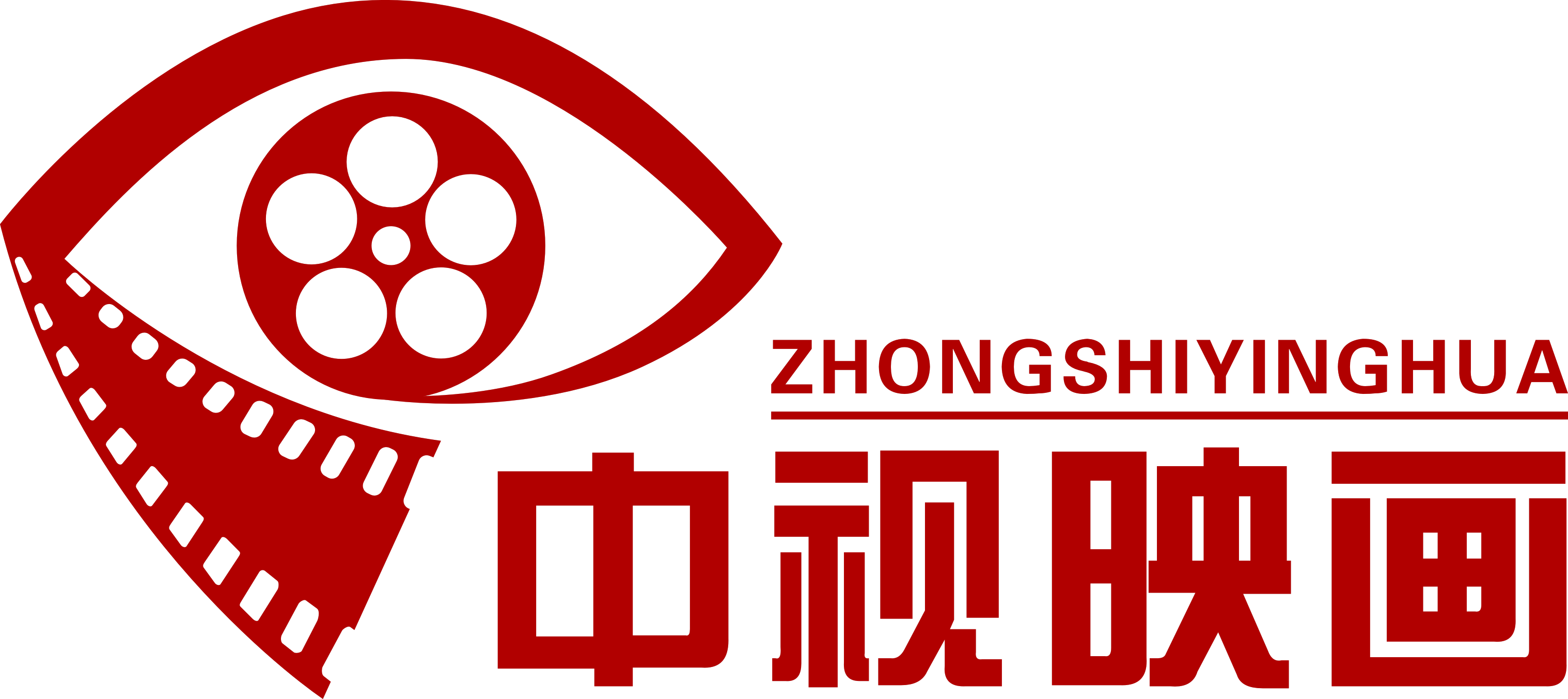 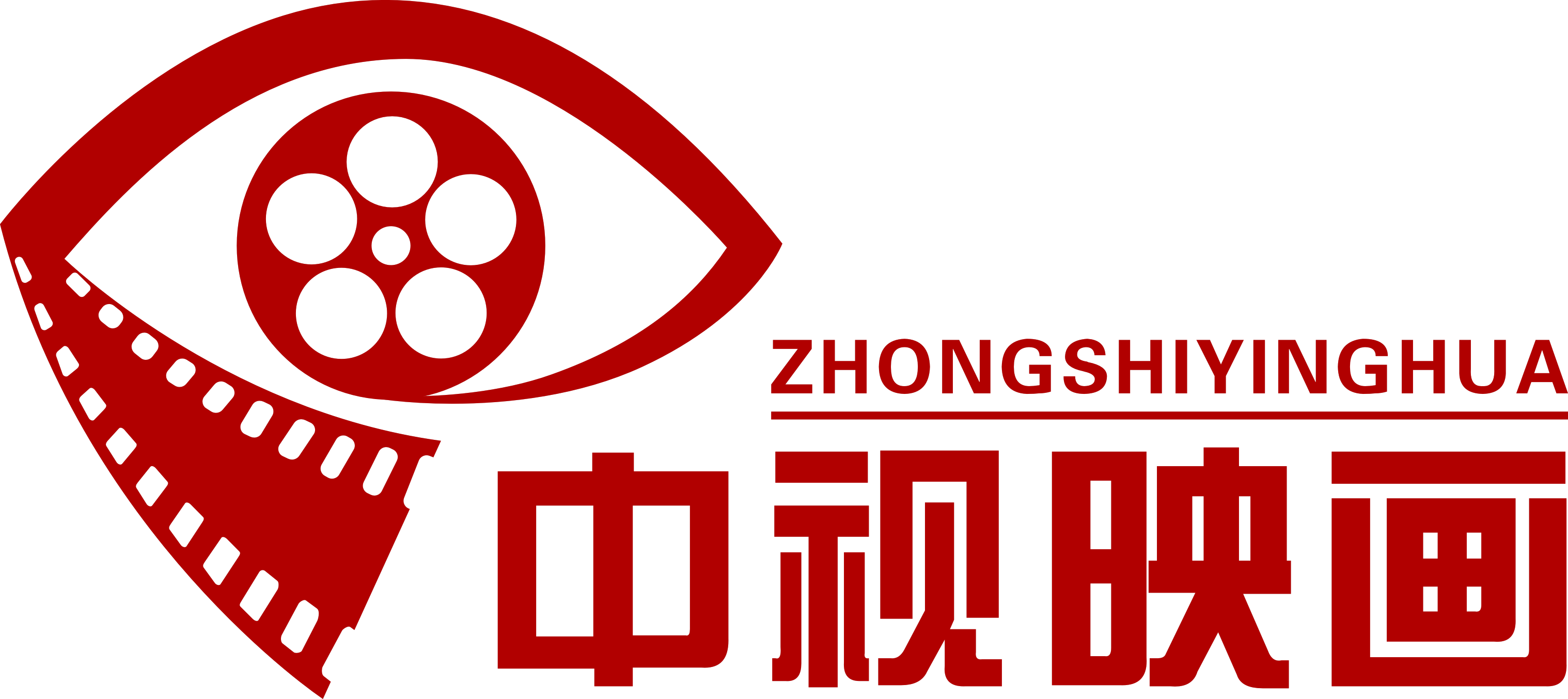 节目综述
合作方式
甲方：提供《厨王争霸》拍摄场地与乙方团队食宿
乙方：应甲方所需，在节目中呈现酒店曝光权益

录制时间
2019年10月15日——11月15日期间连续拍摄十天
（具体时间甲乙双方协商决定）
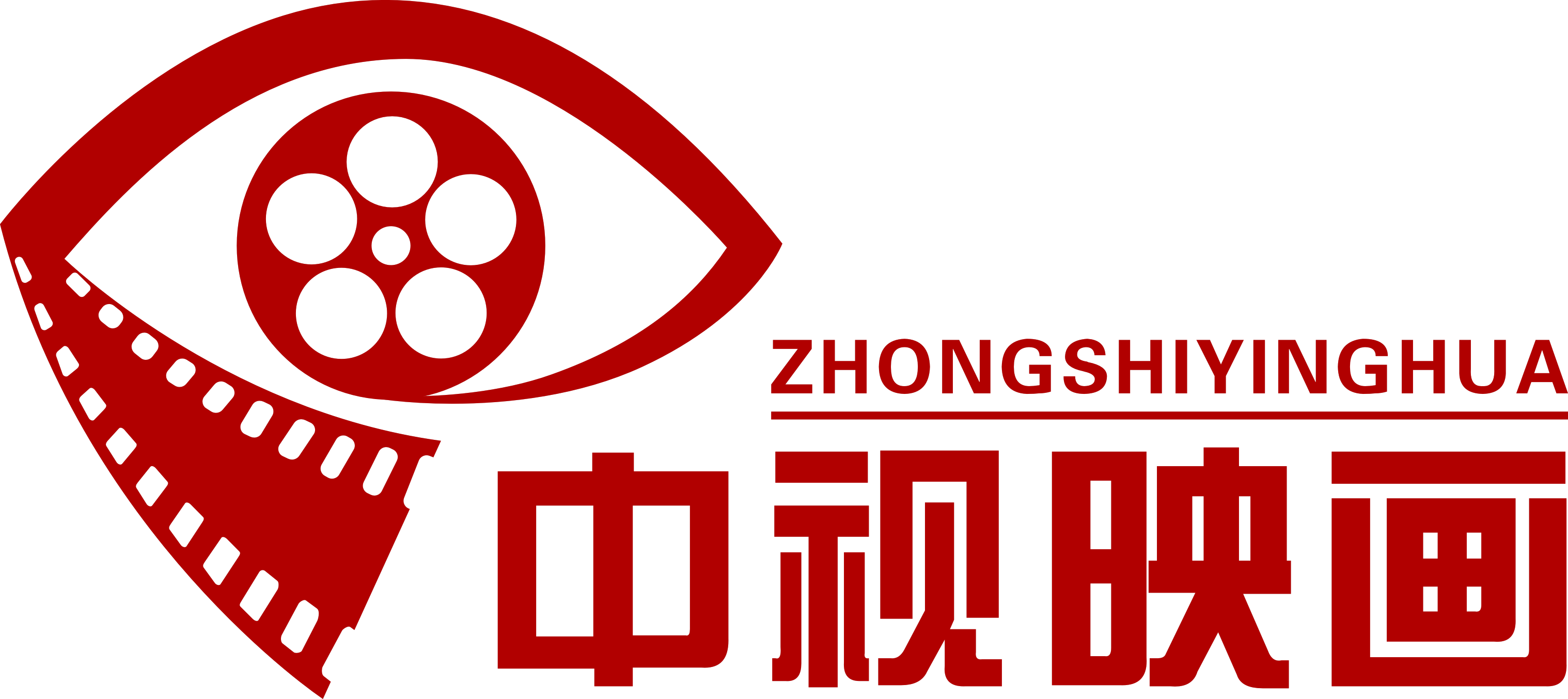 节目播出情况
播出日期
大年三十开始以日播形式播出

播出时间

中国中央电视台二套财经频道19:00
（播出前乙方以书面形式通知甲方具体播出安排）
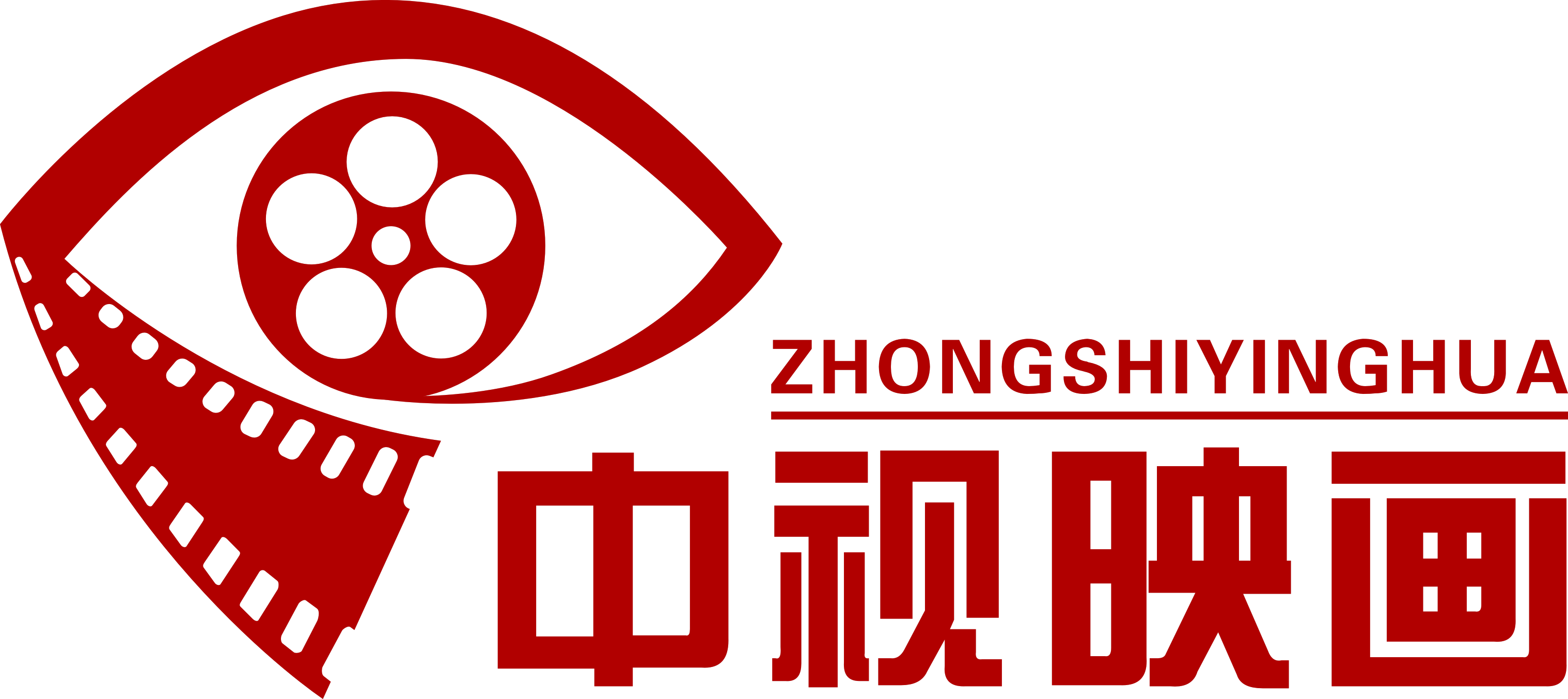 酒店权益
—示例
金牌主持人
主
部 分
主持人口播：“欢迎来到xx酒店的超级厨房”
本期节目食材由xx酒店提供
挑选酒店内特色环境为节目开场内容录制地
持
广告口后，主持人选择酒店特色地简短介绍
品尝环节在酒店餐厅/宴会厅/其它特色场地举 行，主持人口播餐厅名称，加以镜头展示
节目结束，特别鸣谢该酒店
v
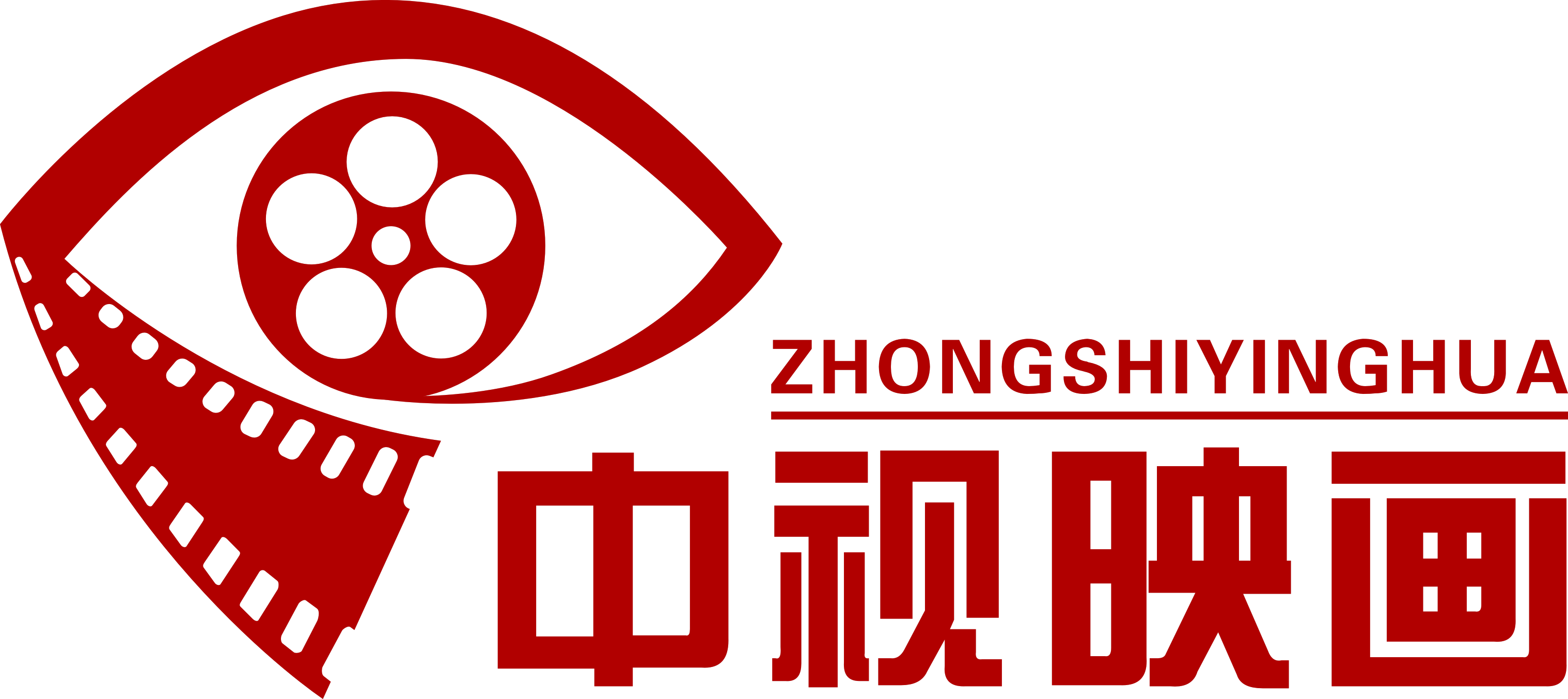 酒店权益
节目画面中出现带有  “xx酒店”完整标识 的外景镜头
节目画面中出现xx酒 店内外景镜头

酒店场景
露出
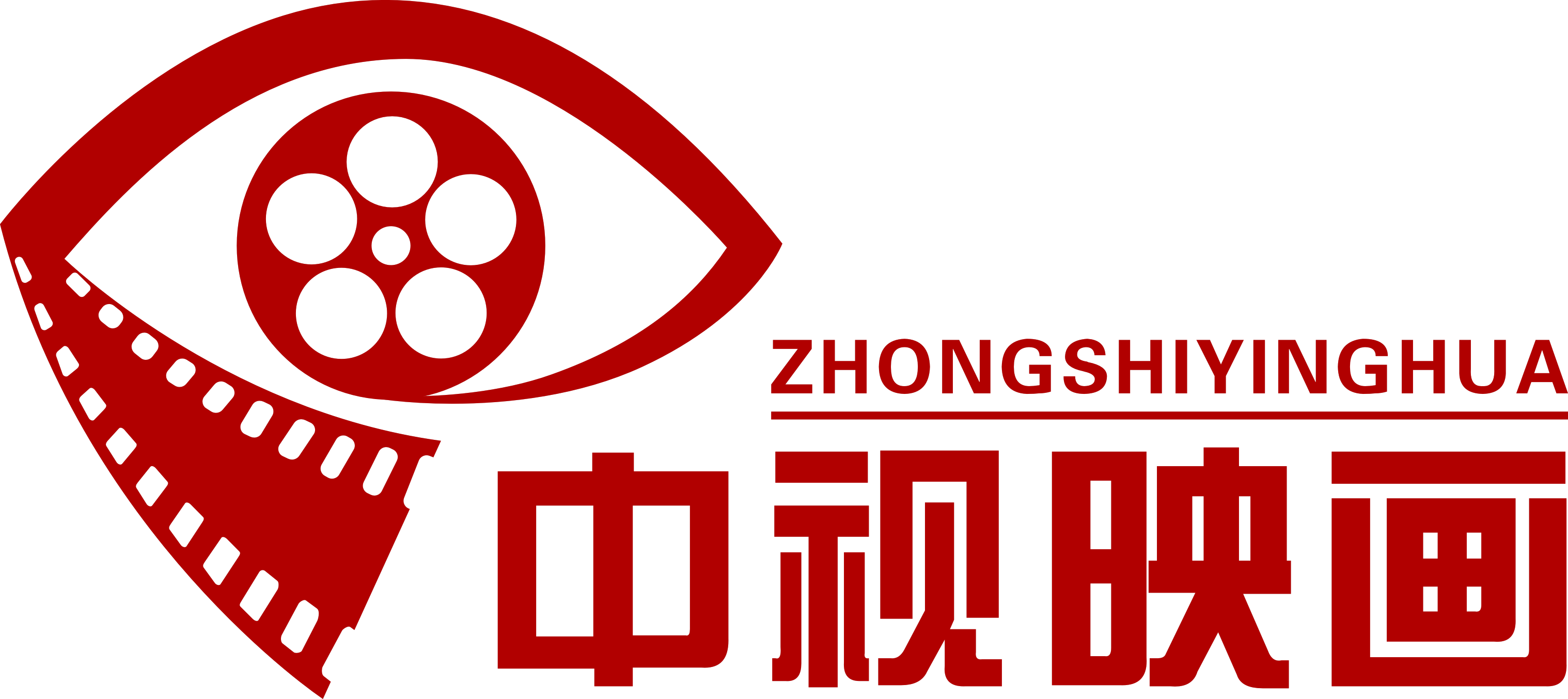 酒店权益
节目片尾字幕
本期节目拍摄场地由xx酒店提供（依照节目内容编排而定）
本期节目拍摄场地由 
北京希尔顿酒店提供
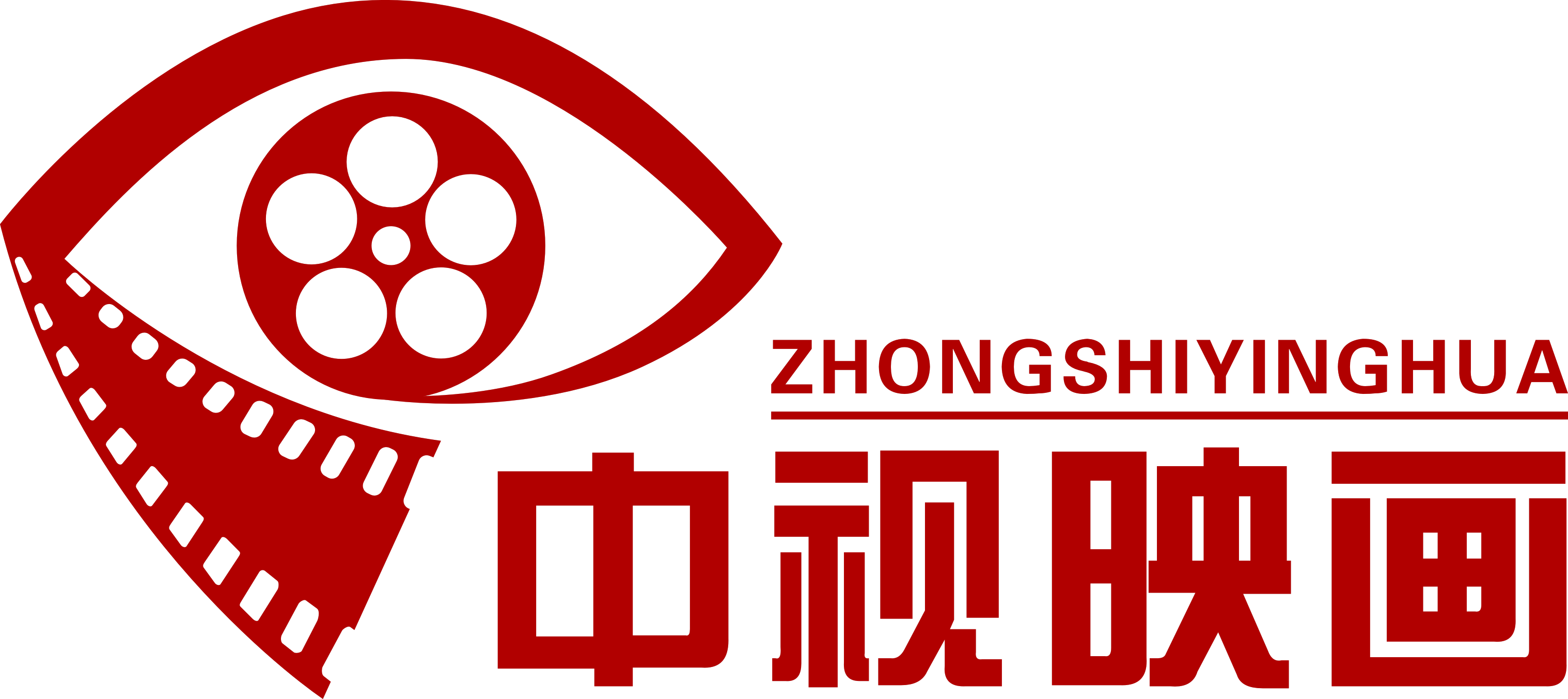 为酒店定制的宣传内容
内容
节目画面中出现带有“xx酒店”完整标识的外景镜头

节目画面中出现xx酒店内外景镜头——包括酒店客房和大堂

节目中主持人口播例如“欢迎来到xx酒店的超级厨房”，同时背景为酒店门口
节目中出现解说或主持人提及本期节目食材由xx酒店提供（如果酒店提供自己的商品）  主持人每期节目会挑选一处酒店的特色环境录制开场内容
每期节目的品尝环节将在酒店宴会厅或餐厅举行，主持人口播餐厅名称，并有镜头展示 节目片尾字幕出现“本期节目拍摄场地由xx酒店提供”

酒店可与节目组协商邀请评委或嘉宾数名，或结合节目拍摄设计活动
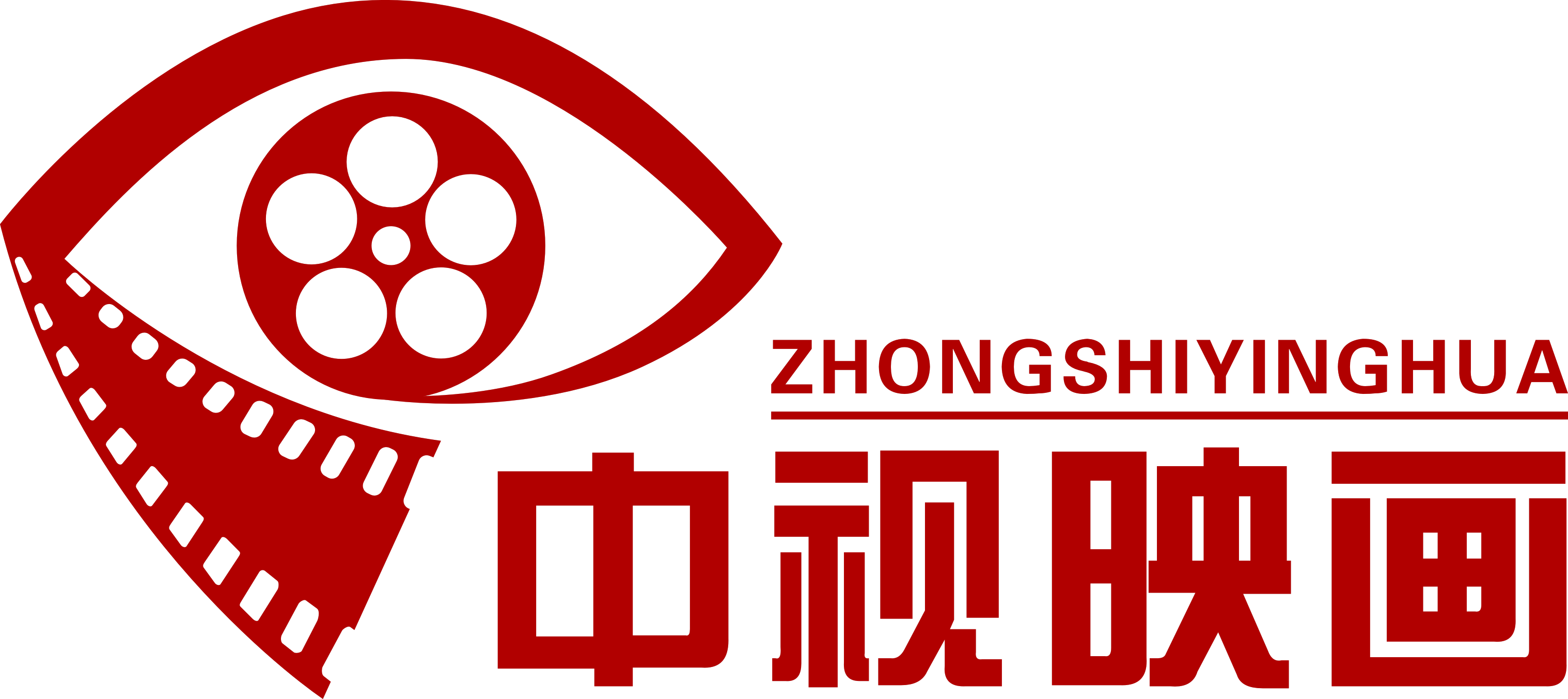 酒店需提供的权益支持
Thanks！
For your precious time and attention
北京中视映画文化发展有限公司